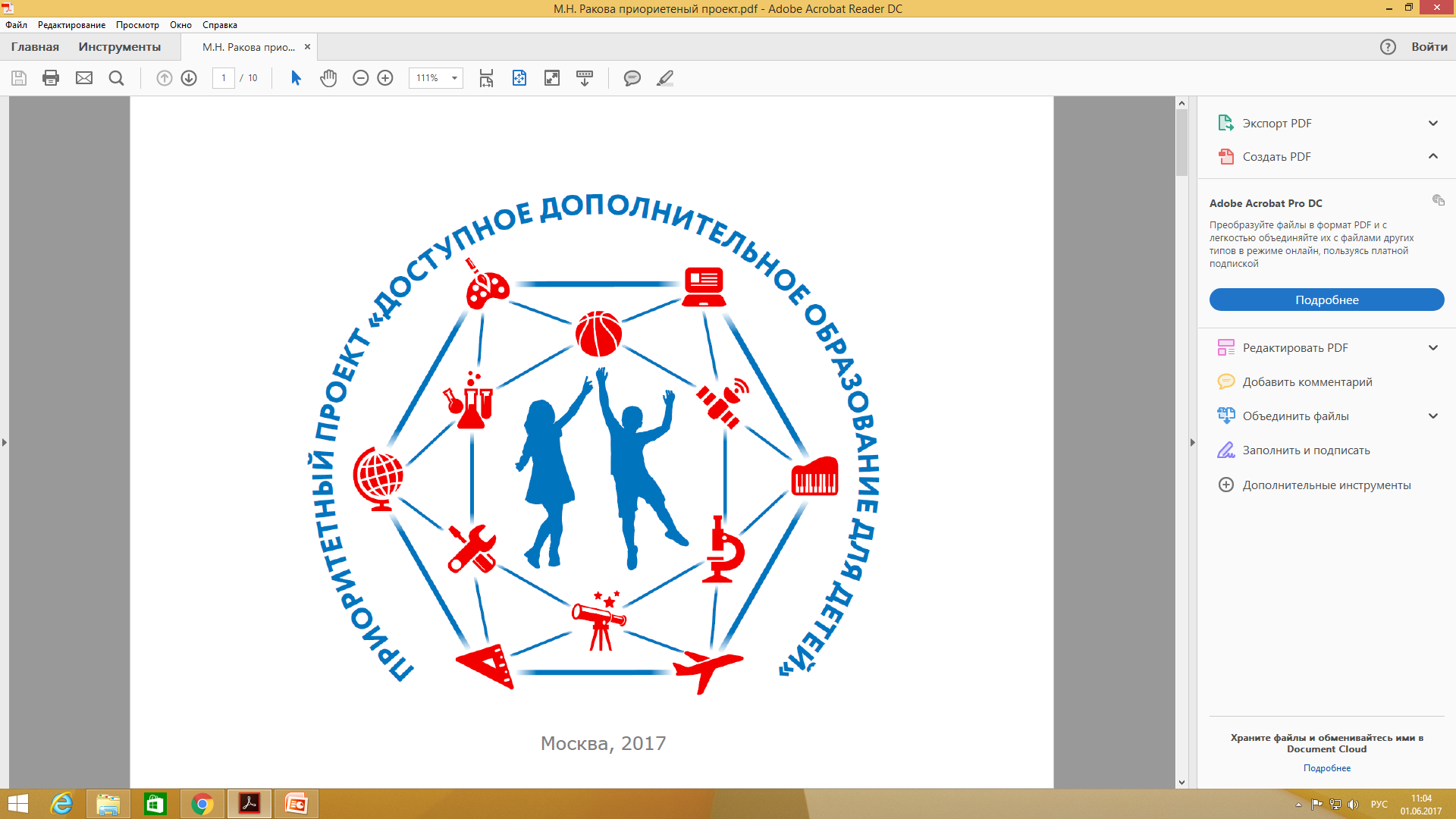 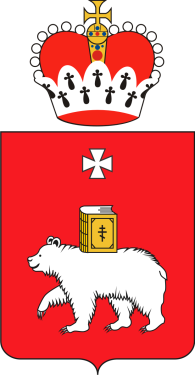 Министерство образования и науки Пермского края
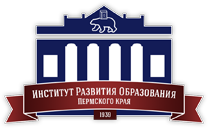 Институт развития образования Пермского края
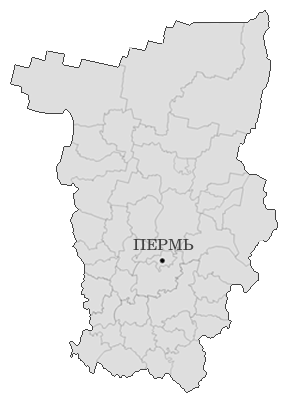 Региональный модельный центр дополнительного образования детей Пермского края
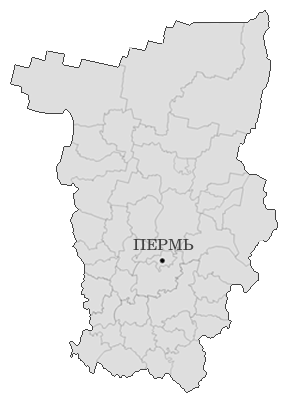 Региональный модельный центр дополнительного образования детей Пермского края.  
E-mail: dodpk@iro.perm.ru; телефон: (342) 236-79-81; сайт: http://iro.perm.ru/rmcdodpk.html
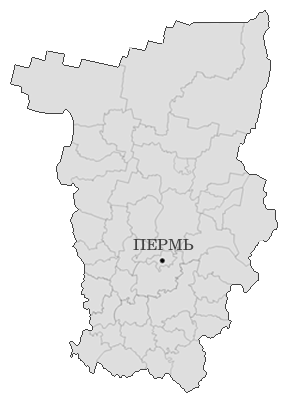 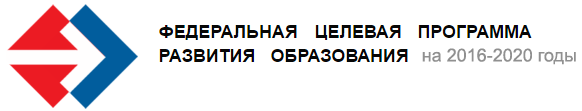 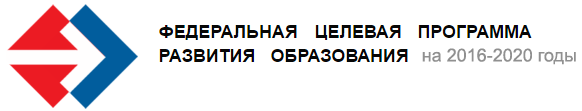 Мероприятие 3.2. Формирование современных управленческих и организационно-экономических механизмов в системе дополнительного образования детей
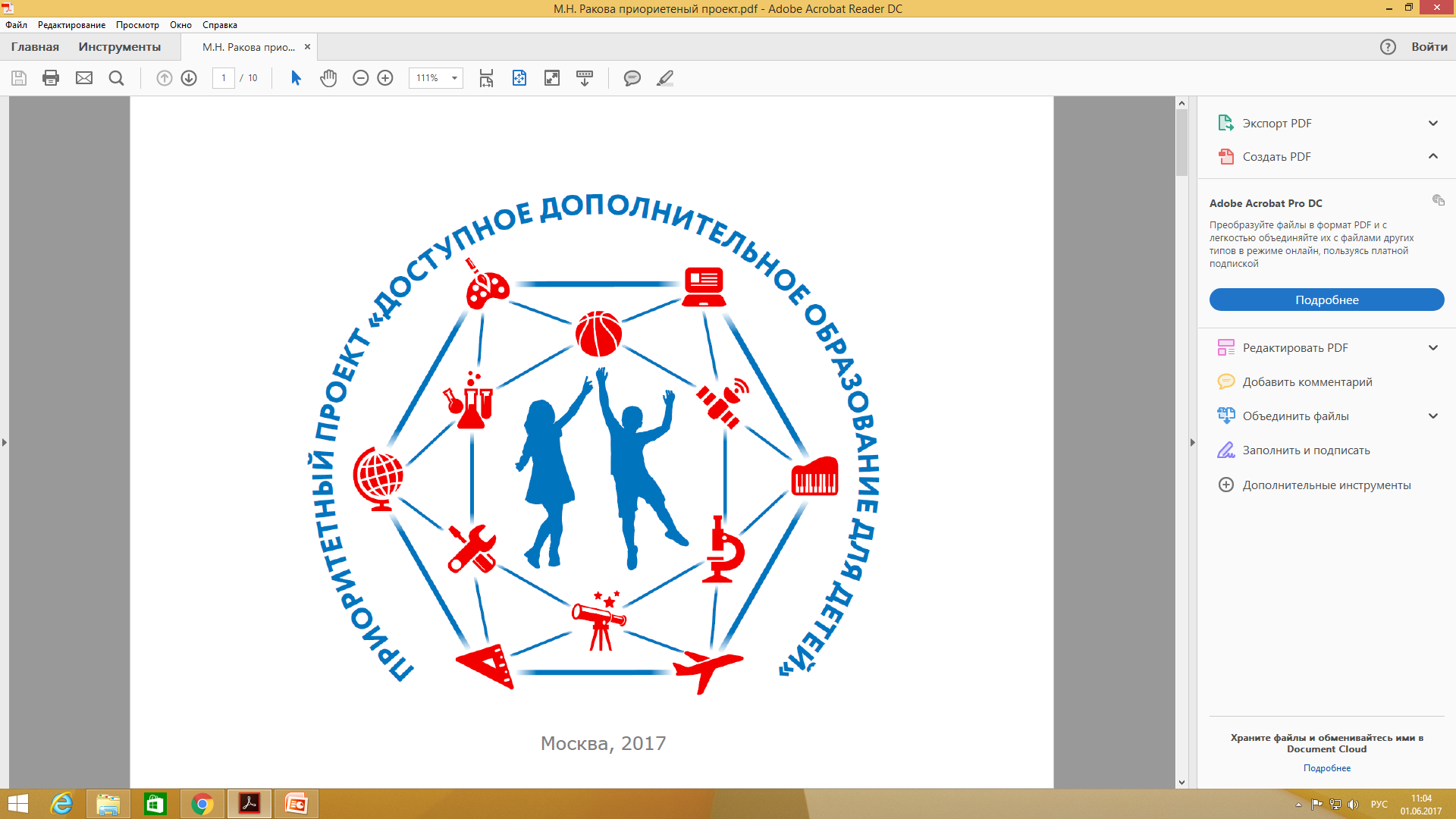 Цель: «Обеспечение к 2020 году охвата не менее 70 - 75% детей в возрасте от 5 до 18 лет качественными дополнительными общеобразовательными программами, в том числе на базе создающихся модельных центров дополнительного образования детей»
Региональный модельный центр дополнительного образования детей Пермского края – организация, созданная на базе ГАУ ДПО «Институт развития образования Пермского края», осуществляющая организационное, методическое и аналитическое сопровождение и мониторинг развития системы дополнительного образования детей на территории Пермского края.
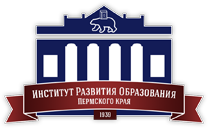 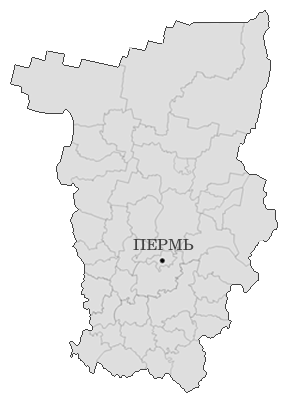 Региональный модельный центр дополнительного образования детей Пермского края.  
E-mail: dodpk@iro.perm.ru; телефон: (342) 236-79-81; сайт: http://iro.perm.ru/rmcdodpk.html
Школы;
ВО;
СПО
ГУДО «ПКЦ «Муравейник»
ГАУДО «КЦХО «Росток»
МОиН ПК
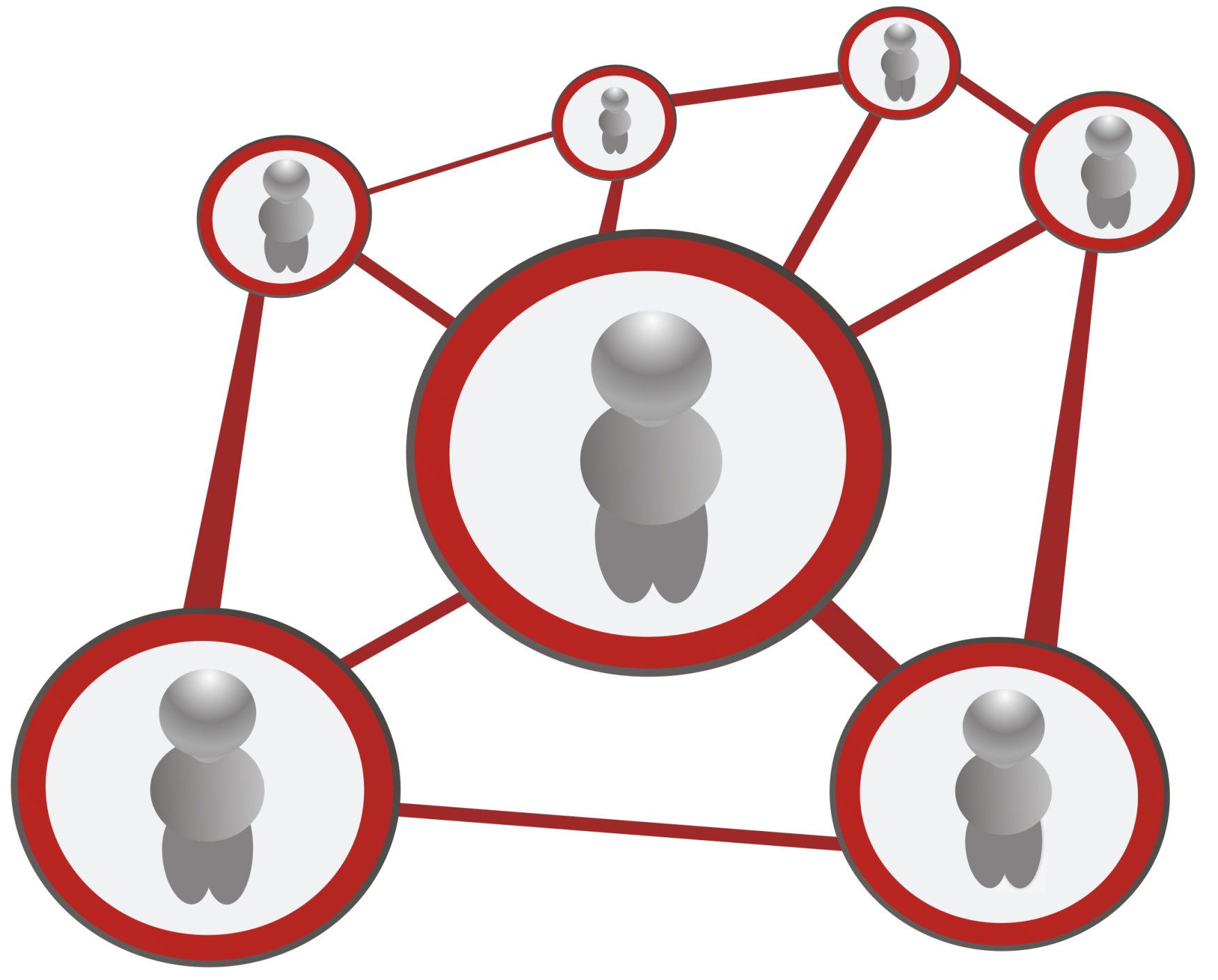 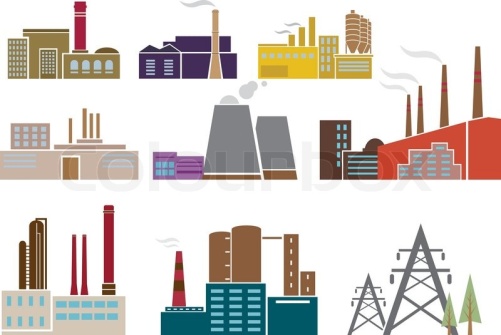 Реальный сектор экономики
Министерство культуры (управления, отделы)
Спортивные школы;
Школы олимпийского резерва;
СПО
Министерство ФК, спорта и туризма (управления, отделы)
Школы искусств;
Музыкальные школы;
СПО
ПРОЕКТНЫЙ ОФИС
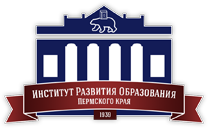 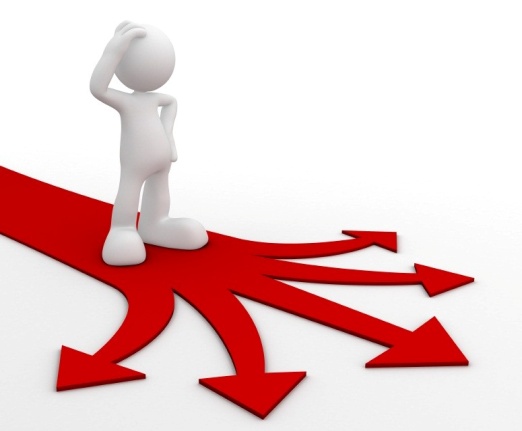 Р М Ц
Общественные организации
Организации дополнительного образования
ИП, 
частные образовательные организации
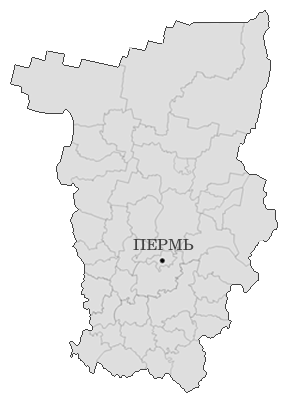 Региональный модельный центр дополнительного образования детей Пермского края.  
E-mail: dodpk@iro.perm.ru; телефон: (342) 236-79-81; сайт: http://iro.perm.ru/rmcdodpk.html
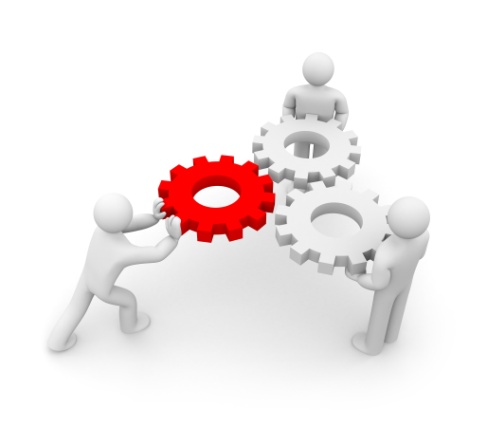 Цель – создание условий для обеспечения в Пермском крае эффективной системы межведомственного взаимодействия в сфере дополнительного образования детей по реализации современных, вариативных и востребованных дополнительных общеобразовательных программ различной направленности, обеспечивающей достижение показателей развития системы дополнительного образования детей.
Задачи и направления деятельности:
организационное, информационное, экспертно-консультационное, учебно-методическое сопровождение и мониторинг реализации приоритетного проекта «Доступное дополнительное образование для детей» в Пермском крае; 

обеспечение межведомственного сотрудничества, развития негосударственного сектора и сетевого взаимодействия в сфере дополнительного образования; 

содействие внедрению современных управленческих и организационно-экономических механизмов в дополнительном образовании .
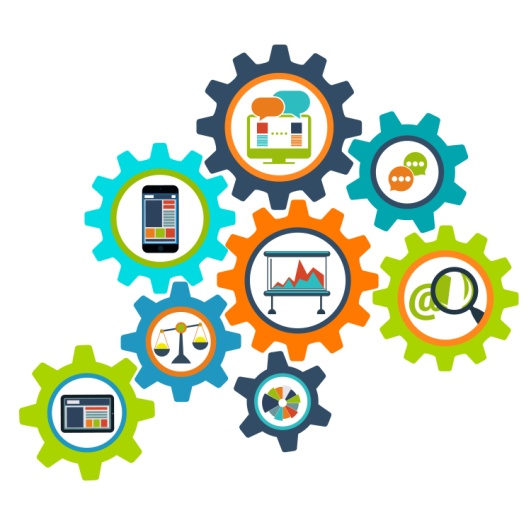 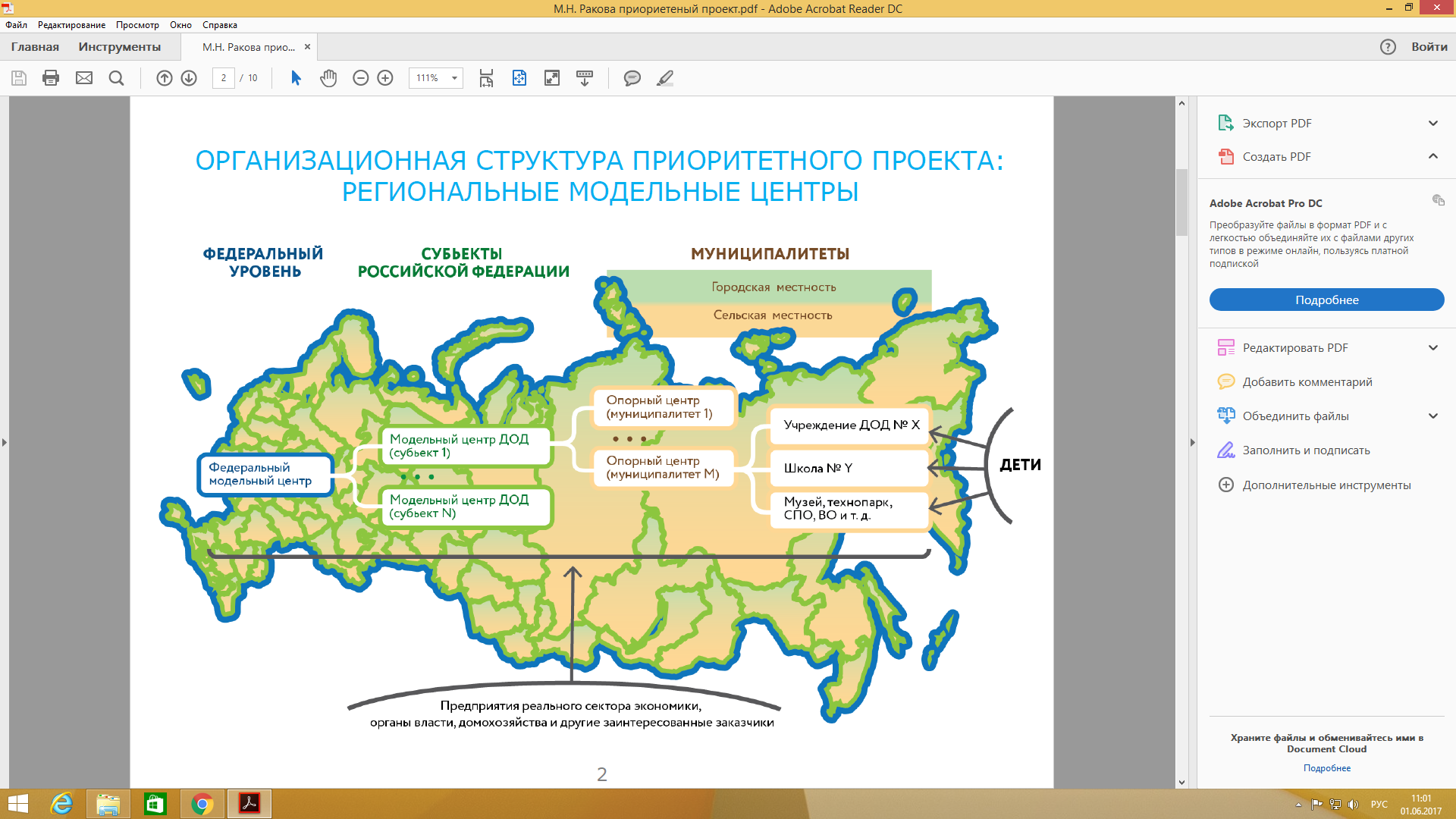 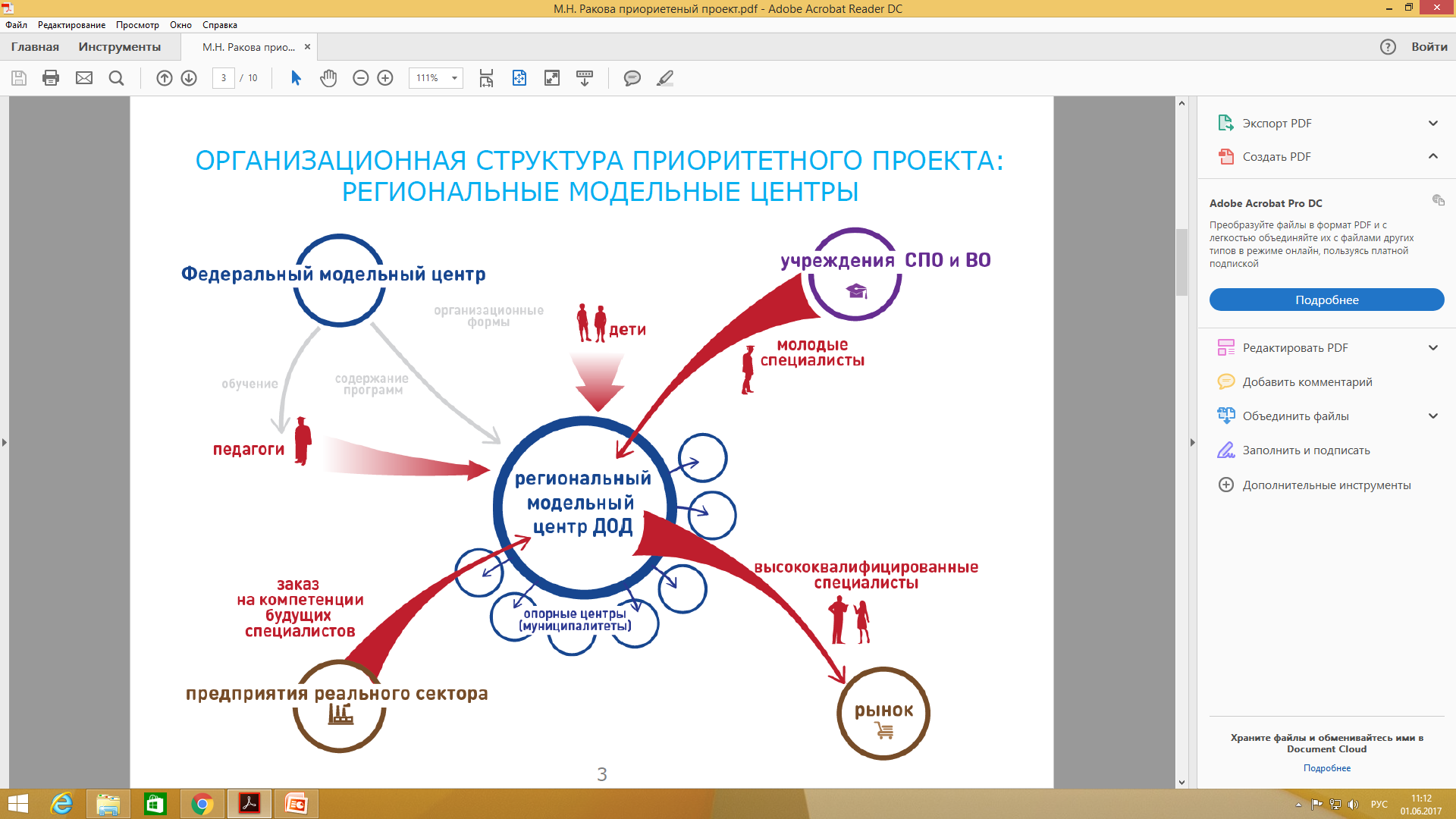 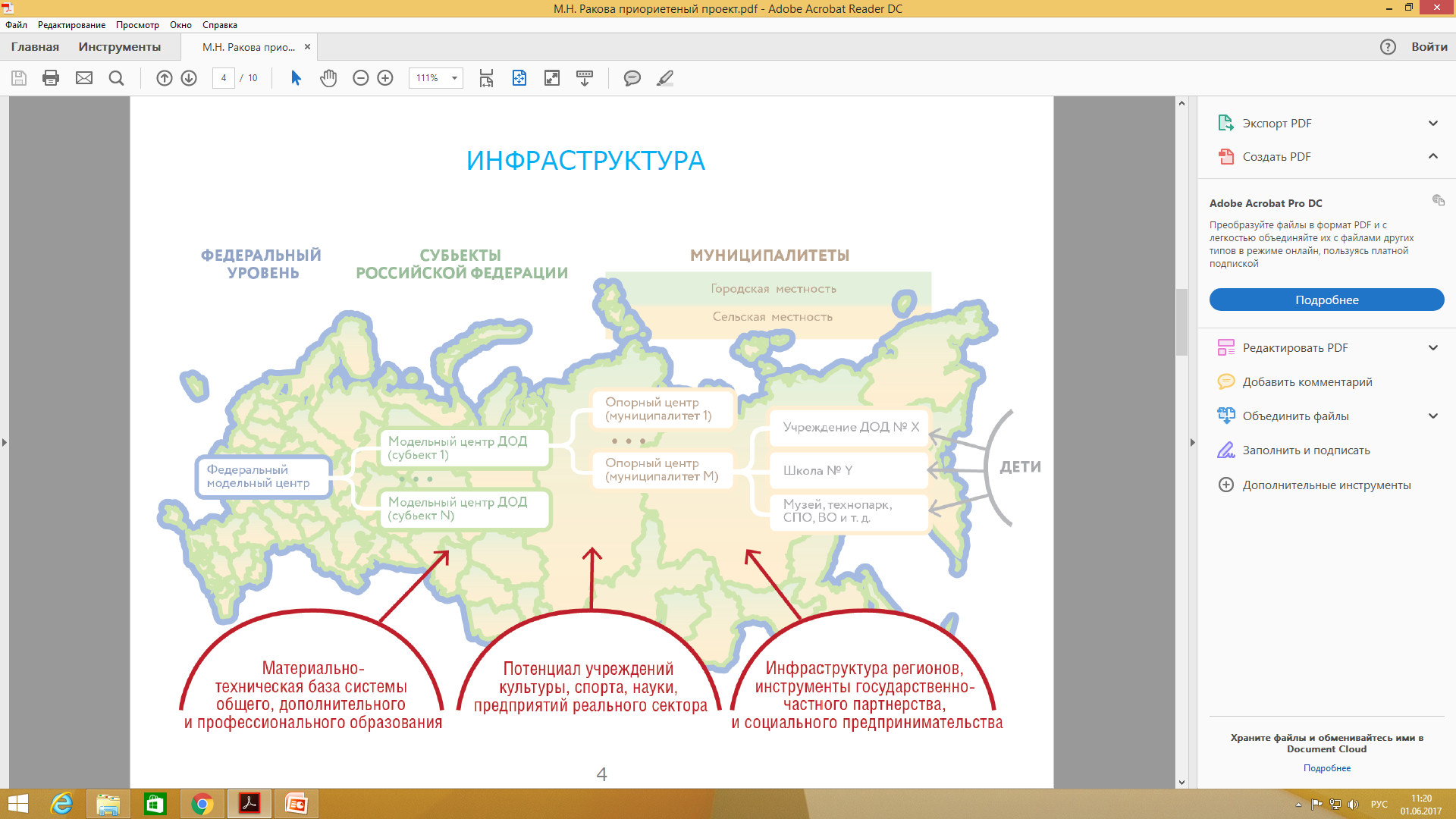 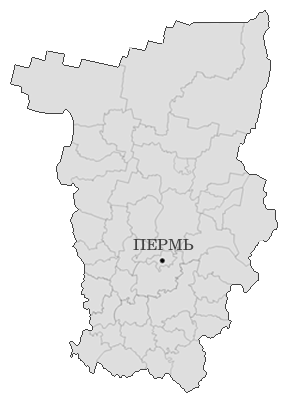 Региональный модельный центр дополнительного образования детей Пермского края.  
E-mail: dodpk@iro.perm.ru; телефон: (342) 236-79-81; сайт: http://iro.perm.ru/rmcdodpk.html
ФУНКЦИИ РЕГИОНАЛЬНОГО МОДЕЛЬНОГО ЦЕНТРА
Создает, апробирует и внедряет модели обеспечения равного доступа к ДОП; оказывает организационно-методическую поддержку по реализации ДОП, в том числе для детей из сельской местности. 
Анализирует состояние инфраструктурного, материально-технического, программно-методического и кадрового потенциала в системе ДОД Пермского края. 
Содействует распространению и внедрению лучших практик, современных вариативных востребованных ДОП различной направленности. 
Развивает систему независимой оценки качества услуг дополнительного образования, содействует развитию организаций, реализующим ДОП, в том числе каникулярного отдыха и заочных школ. 
Обеспечивает реализацию мер по непрерывному развитию педагогических и управленческих кадров системы ДОД, включая повышение квалификации, профессиональную переподготовку, стажировки в региональных модельных центрах и в федеральных ресурсных центрах.
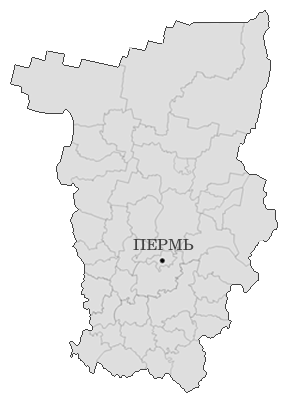 Региональный модельный центр дополнительного образования детей Пермского края.  
E-mail: dodpk@iro.perm.ru; телефон: (342) 236-79-81; сайт: http://iro.perm.ru/rmcdodpk.html
6. Ведет работу совместно с профильными организациями по поддержке и сопровождению одаренных детей, детей с особыми образовательными потребностями.
7. Содействует вовлечению детей, в том числе детей из сельской местности и детей, находящихся в трудной жизненной ситуации, в конкурсные и иные мероприятия для обучающихся в системе дополнительного образования детей. 
8. Формирует информационно-телекоммуникационный контур системы дополнительного образования детей Пермского края, включающий: 
- содержательное наполнение и функционирование регионального и муниципальных сегментов общедоступного навигатора (портала Модельного центра) в системе дополнительного образования детей; 
- информирование родителей, детей, общественности, сетевых партнеров и др.; 
ведение публичного перечня мероприятий для детей и молодежи в Пермском крае. 
9. Организует и сопровождает деятельность краевых, муниципальных (опорных, ресурсных) центров дополнительного образования.
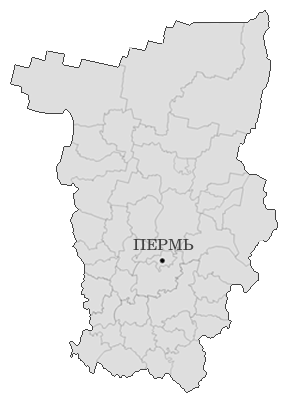 Региональный модельный центр дополнительного образования детей Пермского края.  
E-mail: dodpk@iro.perm.ru; телефон: (342) 236-79-81; сайт: http://iro.perm.ru/rmcdodpk.html
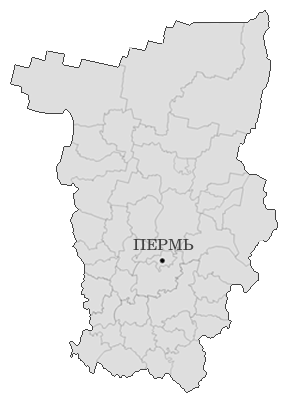 Региональный модельный центр дополнительного образования детей Пермского края.  
E-mail: dodpk@iro.perm.ru; телефон: (342) 236-79-81; сайт: http://iro.perm.ru/rmcdodpk.html
МУНИЦИПАЛЬНЫЙ ОПОРНЫЙ ЦЕНТР (МОЦ)
Муниципальный опорный центр дополнительного образования детей, реализующий задачи Приоритетного проекта в муниципалитете, создается решением администраций муниципальных образований Пермского края. Структуру и организационные особенности центров определяют администрации соответствующих муниципалитетов Пермского края.
МОЦ – ЯДРО СИСТЕМЫ ДОПОЛНИТЕЛЬНОГО ОБРАЗОВАНИЯ В МУНИЦИПАЛИТЕТЕ
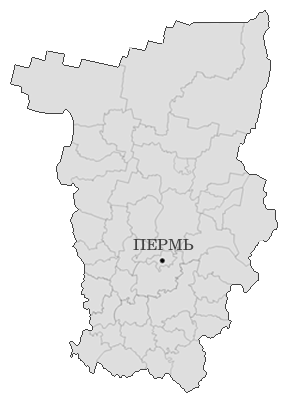 Региональный модельный центр дополнительного образования детей Пермского края.  
E-mail: dodpk@iro.perm.ru; телефон: (342) 236-79-81; сайт: http://iro.perm.ru/rmcdodpk.html
МОДЕЛИ ОРГАНИЗАЦИИ МОЦ
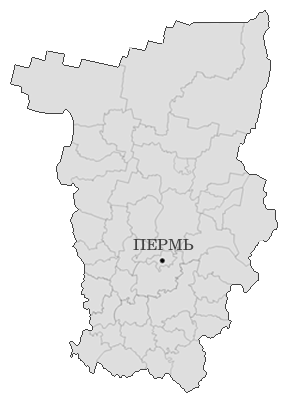 Региональный модельный центр дополнительного образования детей Пермского края.  
E-mail: dodpk@iro.perm.ru; телефон: (342) 236-79-81; сайт: http://iro.perm.ru/rmcdodpk.html
ОСНОВНЫЕ НАПРАВЛЕНИЯ ДЕЯТЕЛЬНОСТИ МОЦ
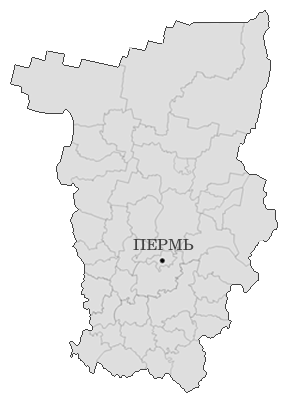 Региональный модельный центр дополнительного образования детей Пермского края.  
E-mail: dodpk@iro.perm.ru; телефон: (342) 236-79-81; сайт: http://iro.perm.ru/rmcdodpk.html
План первоочередных действий по созданию и функционированию муниципальных опорных центров дополнительного образования детей
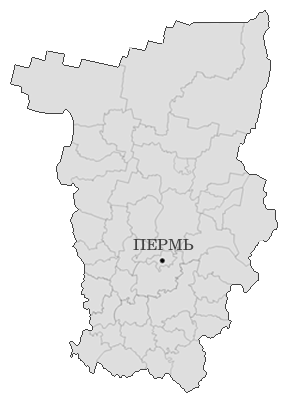 Региональный модельный центр дополнительного образования детей Пермского края.  
E-mail: dodpk@iro.perm.ru; телефон: (342) 236-79-81; сайт: http://iro.perm.ru/rmcdodpk.html
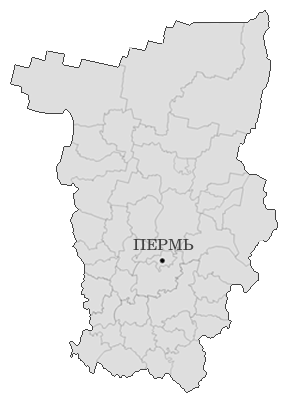 Региональный модельный центр дополнительного образования детей Пермского края.  
E-mail: dodpk@iro.perm.ru; телефон: (342) 236-79-81; сайт: http://iro.perm.ru/rmcdodpk.html
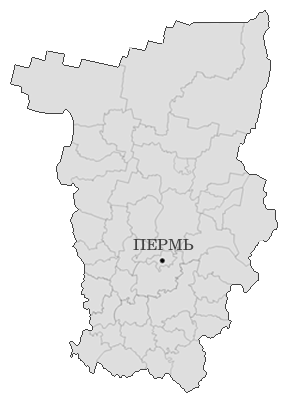 Региональный модельный центр дополнительного образования детей Пермского края.  
E-mail: dodpk@iro.perm.ru; телефон: (342) 236-79-81; сайт: http://iro.perm.ru/rmcdodpk.html
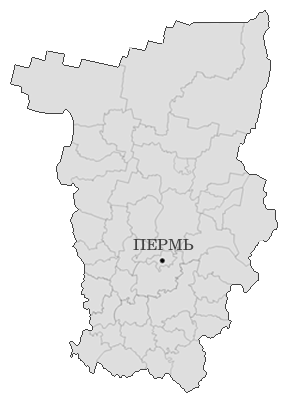 Региональный модельный центр дополнительного образования детей Пермского края.  
E-mail: dodpk@iro.perm.ru; телефон: (342) 236-79-81; сайт: http://iro.perm.ru/rmcdodpk.html
АНОНС ГЛАВНЫХ СОБЫТИЙ 2017 ГОДА
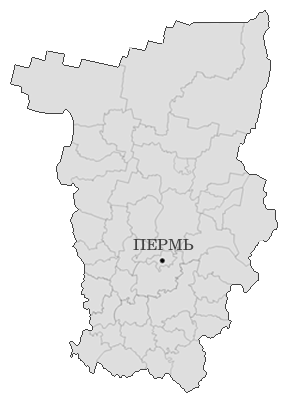 Региональный модельный центр дополнительного образования детей Пермского края.  
E-mail: dodpk@iro.perm.ru; телефон: (342) 236-79-81; сайт: http://iro.perm.ru/rmcdodpk.html
КОНТАКТЫ ДЛЯ СВЯЗИ:
РМЦ:
E-mail: dodpk@iro.perm.ru
телефон: (342) 236-79-81
сайт: http://iro.perm.ru/rmcdodpk.html 

Экспертиза программ:
Элеонора Степановна Копысова – (342) 236-80-60
vido@iro.perm.ru

РМЦ:
Евгений Николаевич Чащинов – 8-965-563-57-73
evgenij-chashchinov@yandex.ru

	Персонифицированное финансирование:
	Ирина Юрьевна Шурмина – 8-919-47-91-593
	shurmi63@mail.ru 

		Навигатор дополнительного образования:
		Сергей Сергеевич Батманов– 8-919-454-63-54
		sergeybatmanov@mail.ru